Relative Volume Constraints
for 3D Image Editing
Eno Töppe, Claudia Nieuwenhuis, Daniel Cremers
May 25th, 2012
Computer Vision Group TU Munich
Single View Reconstruction
Single Image
3D Representation
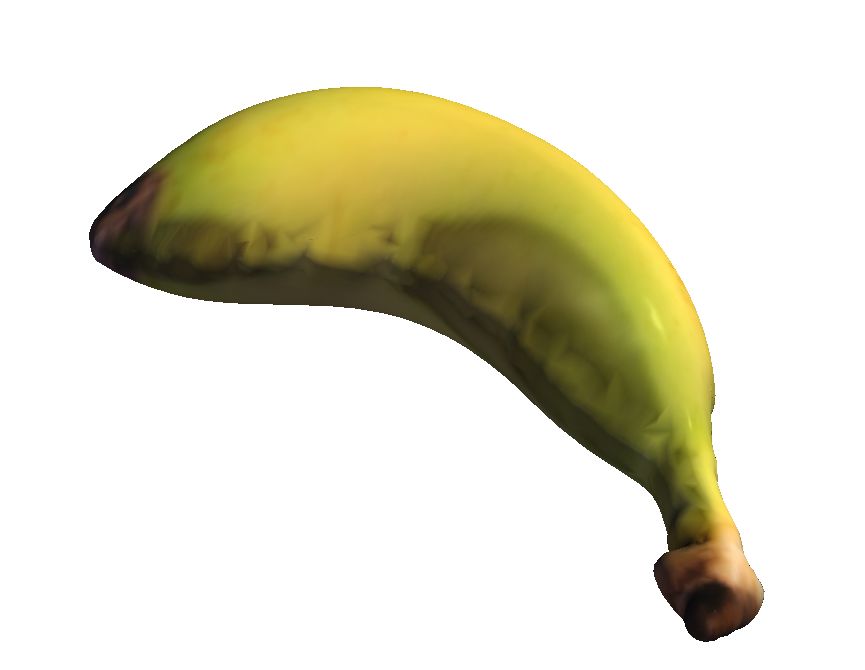 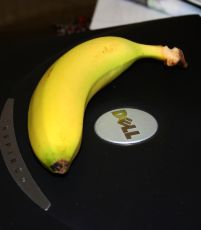 New Lighting 
and Material
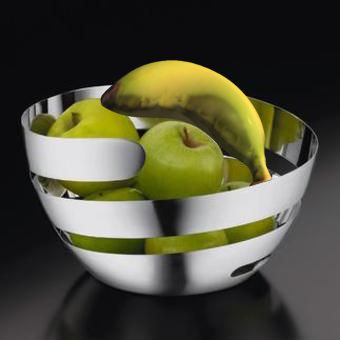 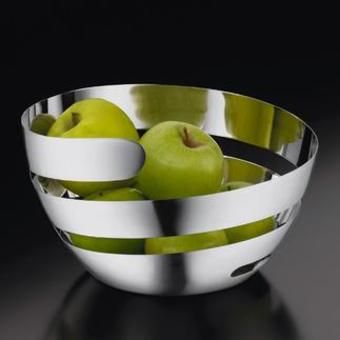 [Speaker Notes: single view reconstruction
 easy task for humans
 one of the simplest ways to deal with ill-posedness -> user interaction
 minimize user interaction]
Workflow
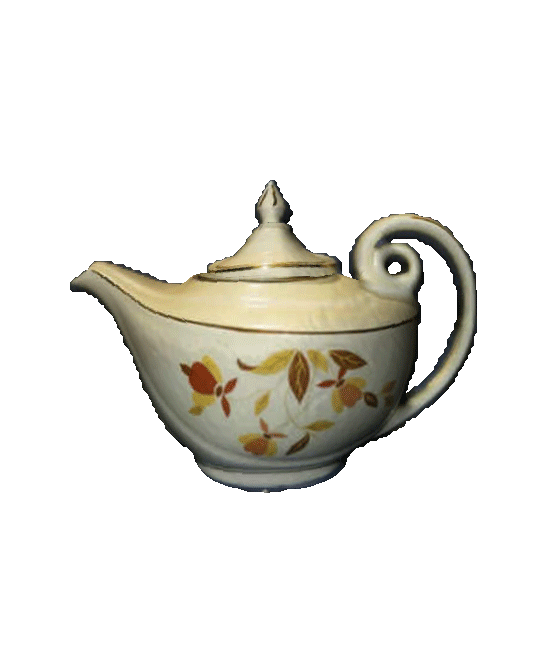 final result
input image
segmentation
reconstruction
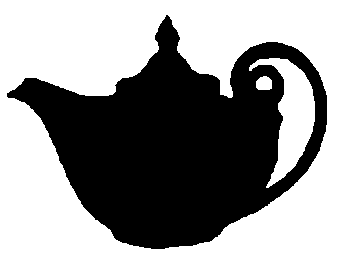 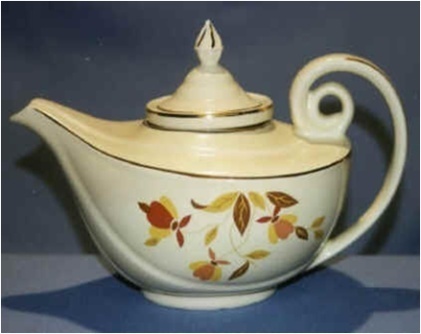 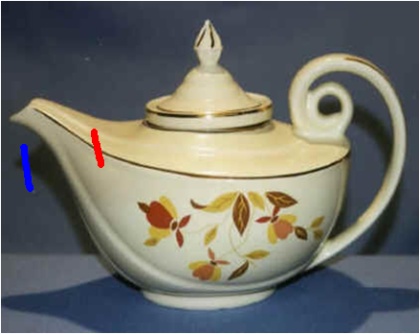 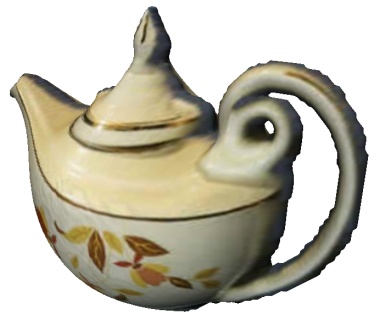 user strokes
interactive
adaption of

volume /
smoothness
Graphcut-based
segmentation1
1 Boykov, Jolly: Interactive graph cuts for optimal boundary region
  segmentation of objects in n-d images. ICCV ‘01
Results
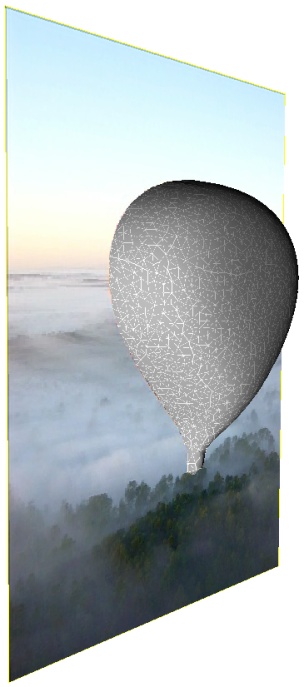 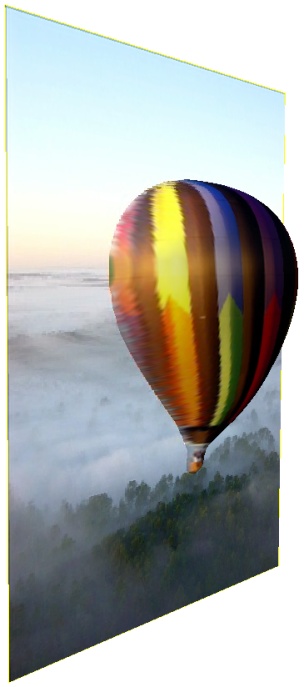 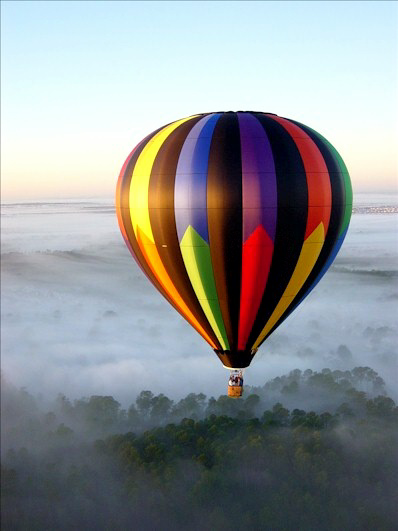 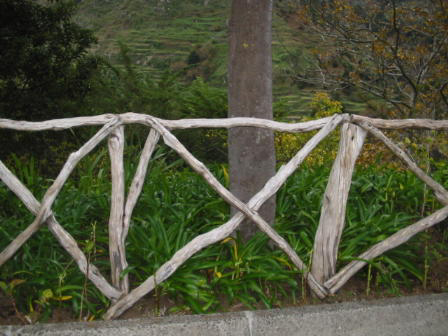 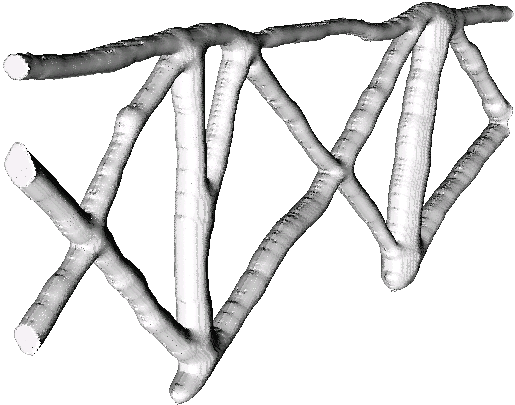 Results
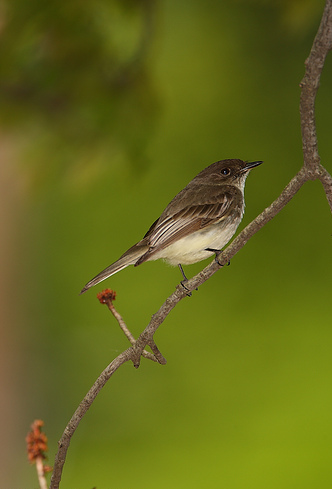 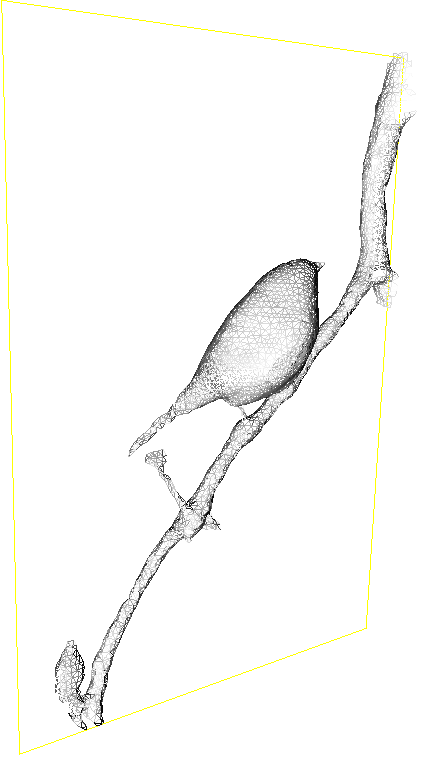 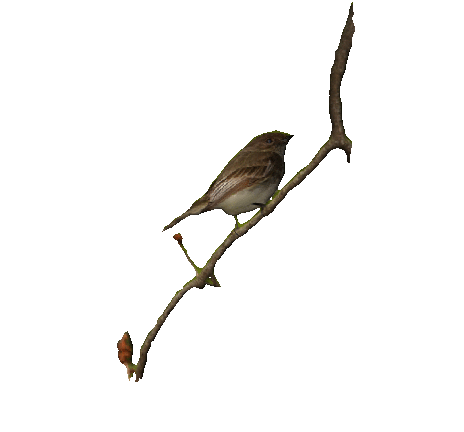 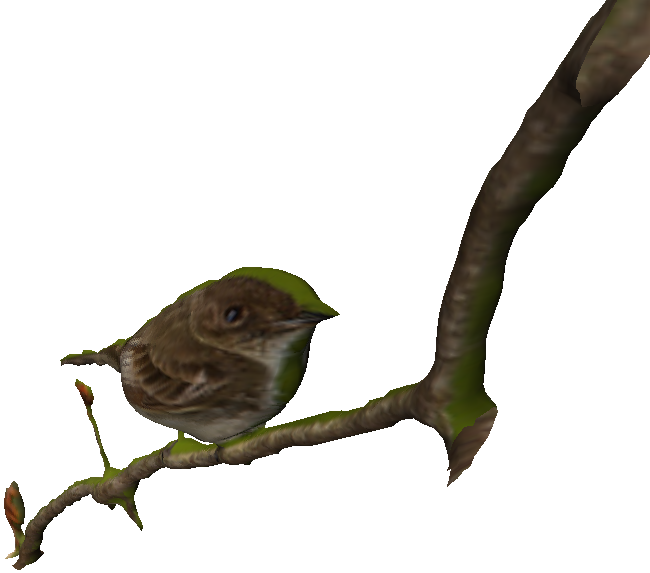 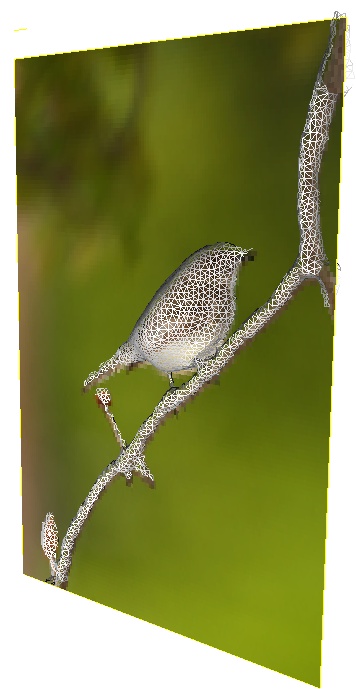 [Speaker Notes: volume constraint leads to natural volume inflation without heuristics, e.g. distance transform, balloon forces]
Sharp Edges
Minimal Surface
with Fixed Volume
The Same with
Local Smoothness Relaxation
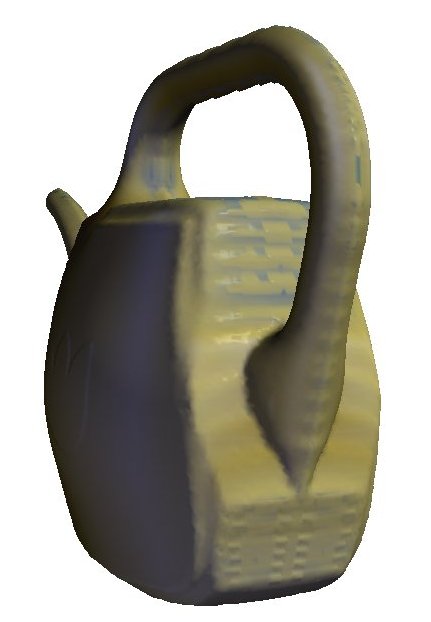 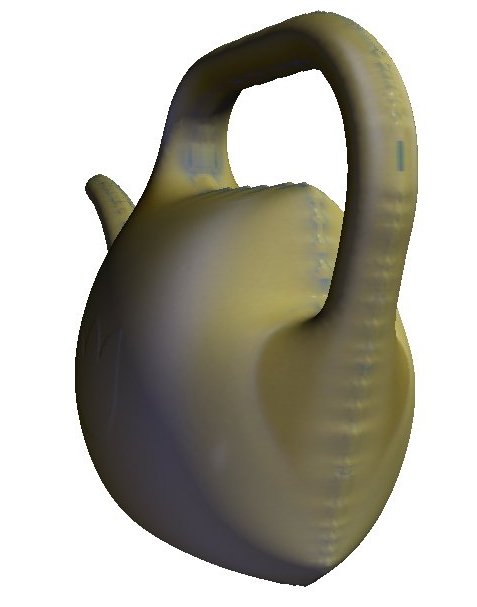 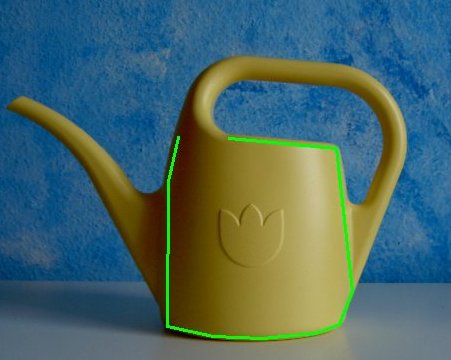 [Speaker Notes: planar: use of vanashing points & lines, orthogonality
curved: 1.energy minimization 2. heightmaps 3.,4.curved objects
generally: a lot of user input (except [6]), topology problem

Focus: 
 real world images
 curved objects
 arbitrary topology
 simple and intuitive editing]
Relative Depth Profiles
Depth Profile indicating
Relative Depth
Reconstruction with
Relative Depth
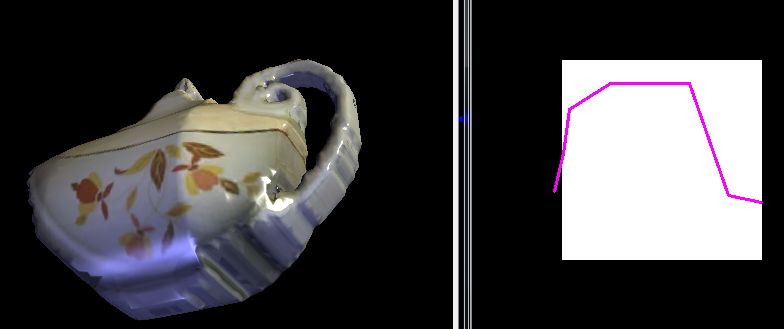 [Speaker Notes: Non-parametric: numerical stability, complicated remeshing
Inflation technique: all previous works explicitly define depth values or have inflation heuristics]
Relative Depth Profiles
Input Image
Reconstruction with 
Fixed Volume
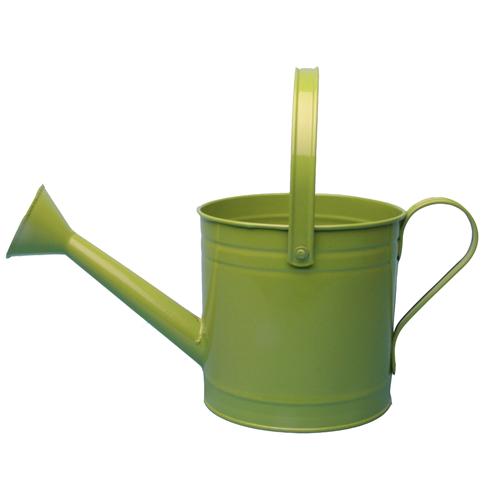 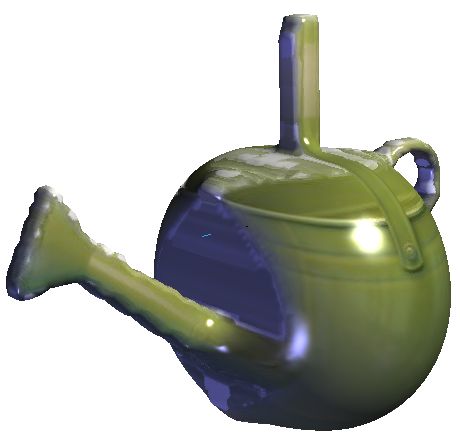 Relative Depth Profiles
Depth Profile indicating
Relative Depth
Reconstruction with 
Relative Depth Profile
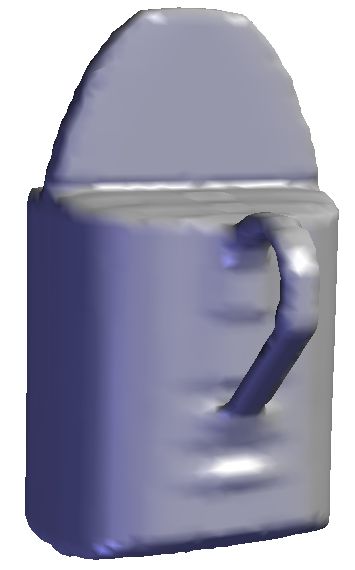 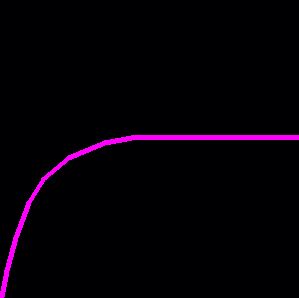 Subvolume Ratios
Reconstruction with 
Relative Depth Profile
and
Subvolume Ratio
User Drawn Area
Indicating Projected Subvolume
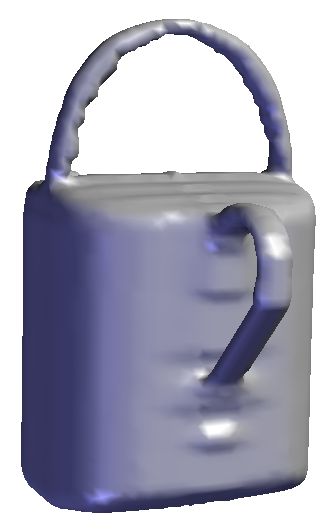 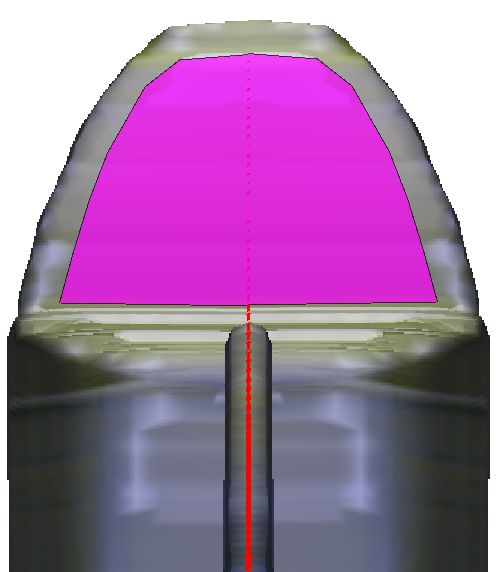 Results
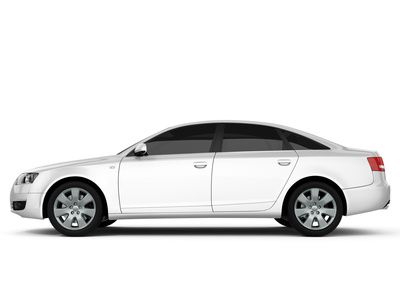 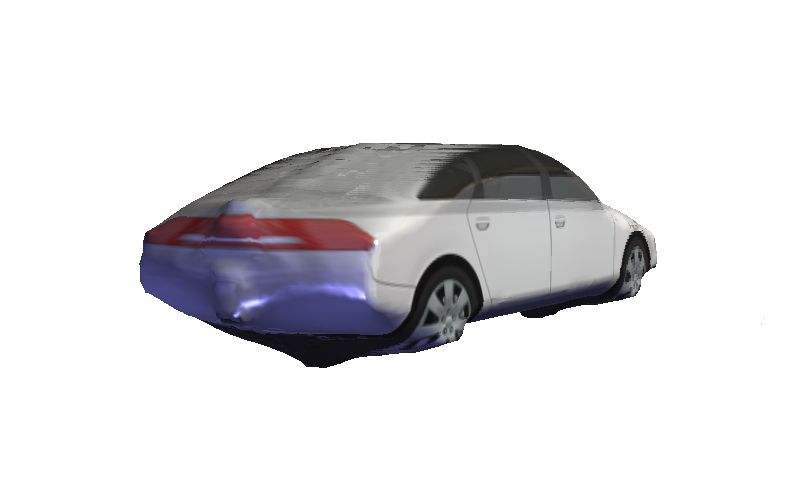 Reconstruction with 
Constant Volume
+
Local Smoothness
Input Image
Results
Reconstructions with New Constraints
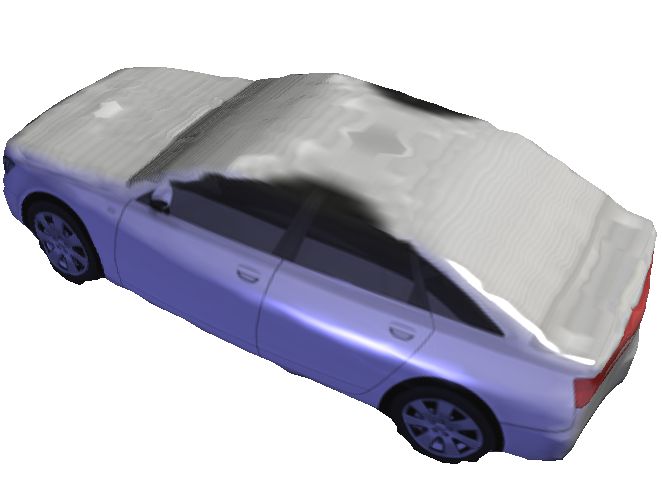 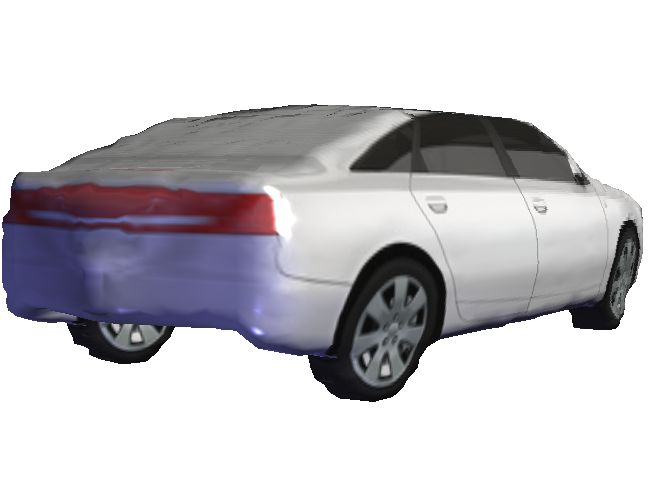 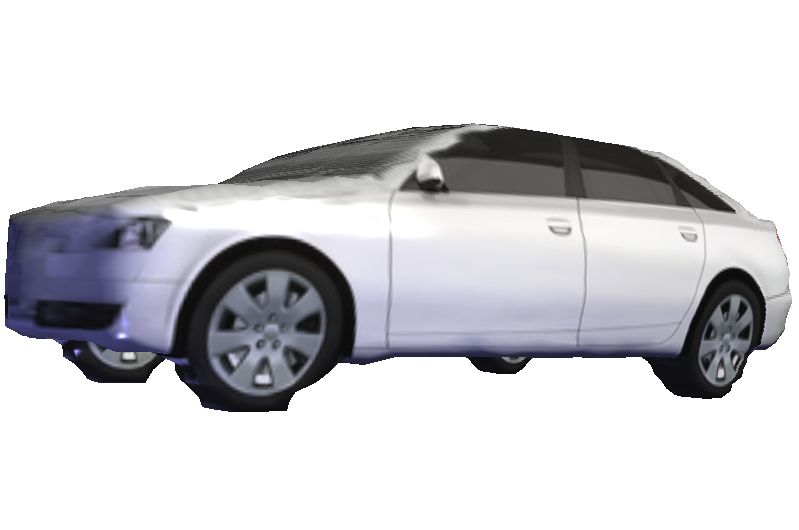 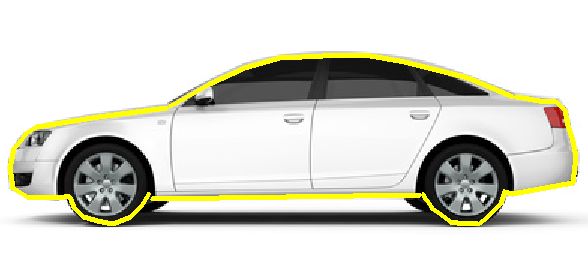 Local Smoothness
Results
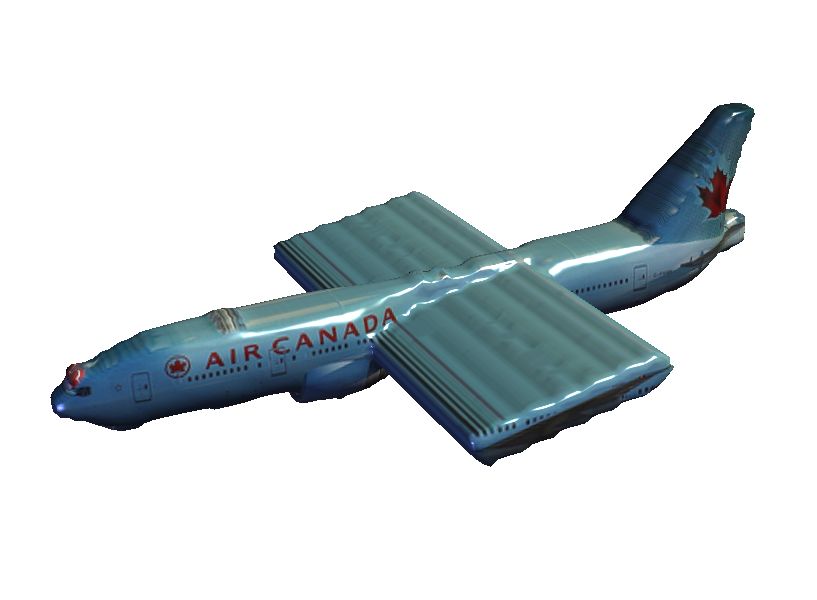 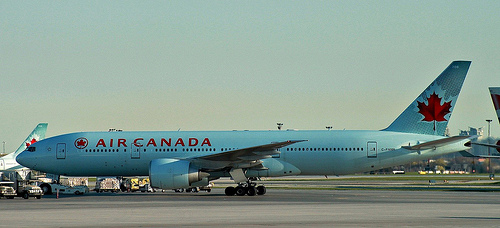 Reconstruction with 
Constant Volume
+
Local Smoothness
Input Image
Results
Reconstructions with New Constraints
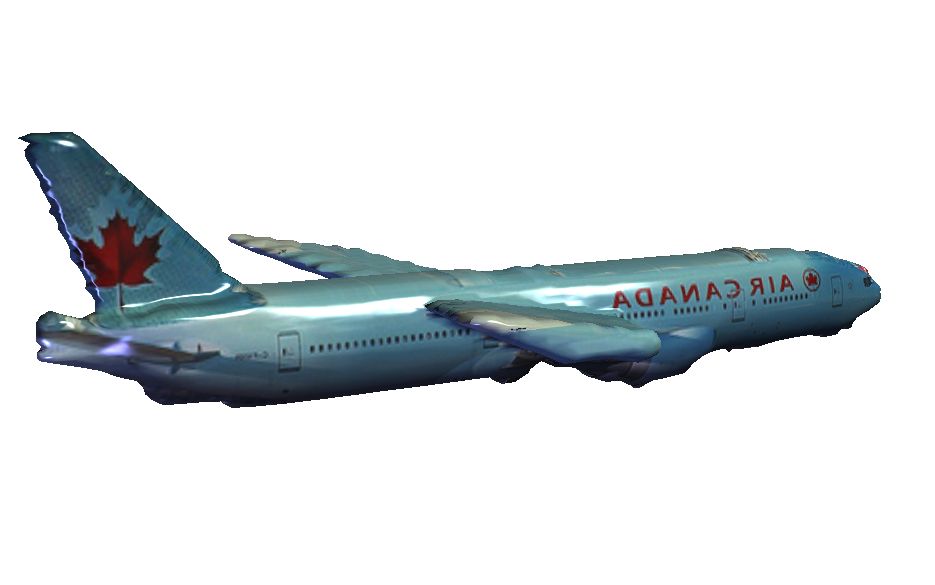 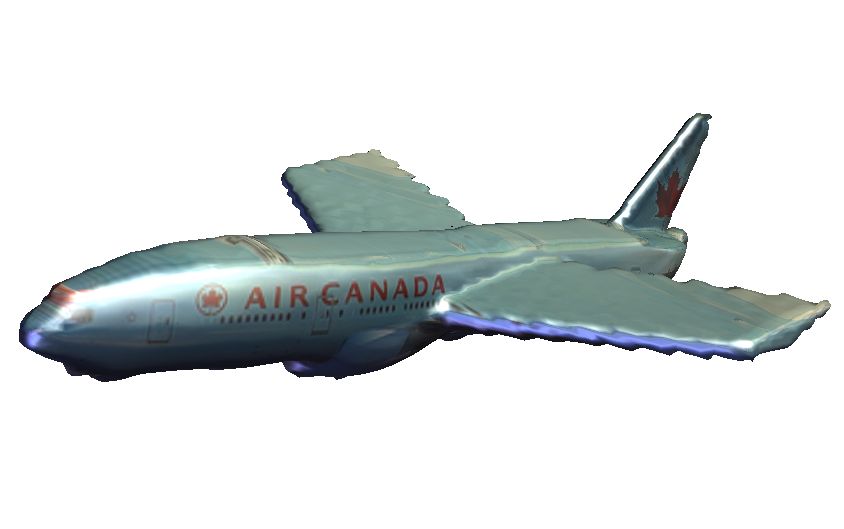 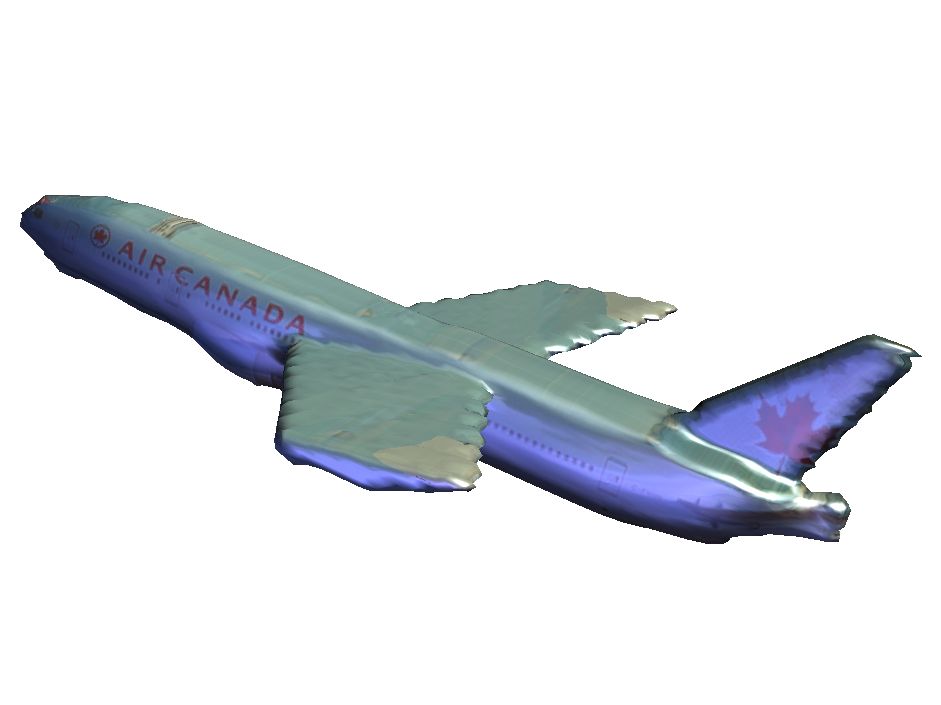 Results
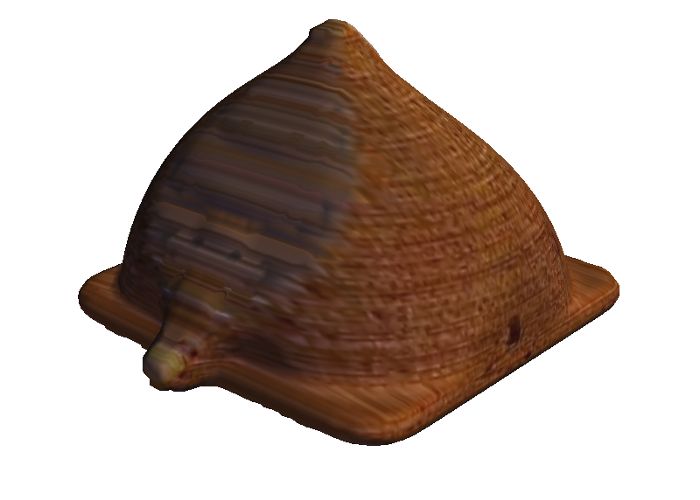 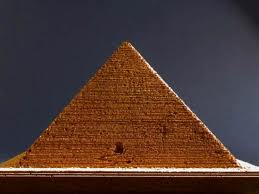 Reconstruction with 
Constant Volume
+
Local Smoothness
Input Image
Results
Reconstructions with New Constraints
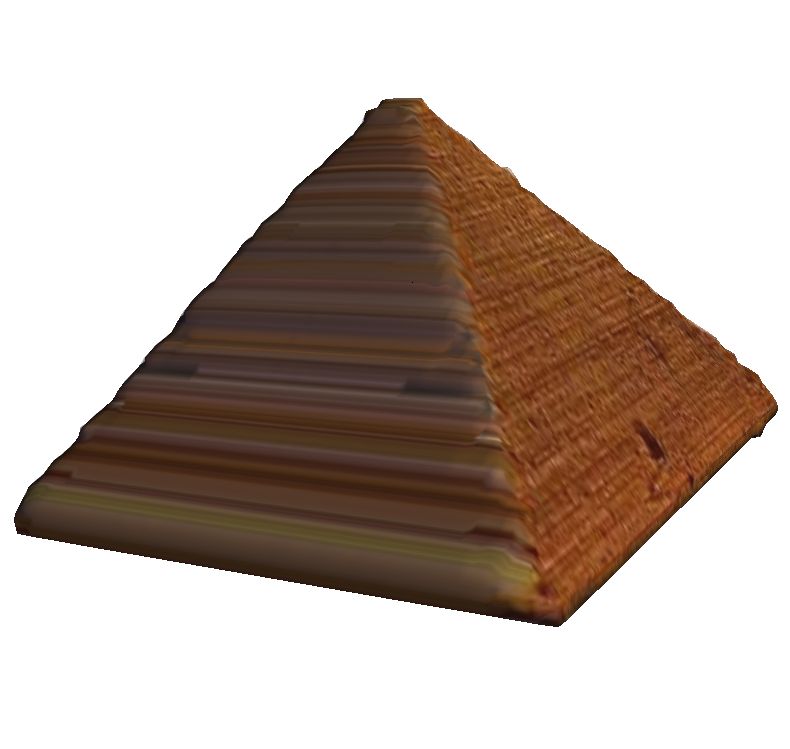 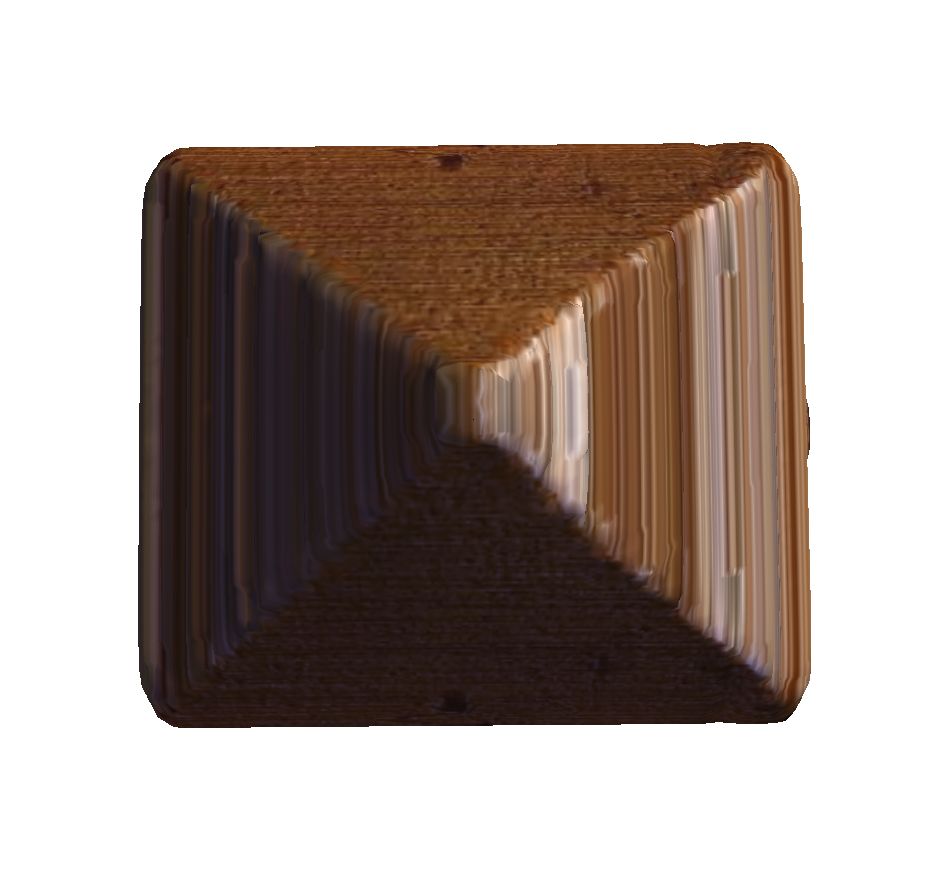 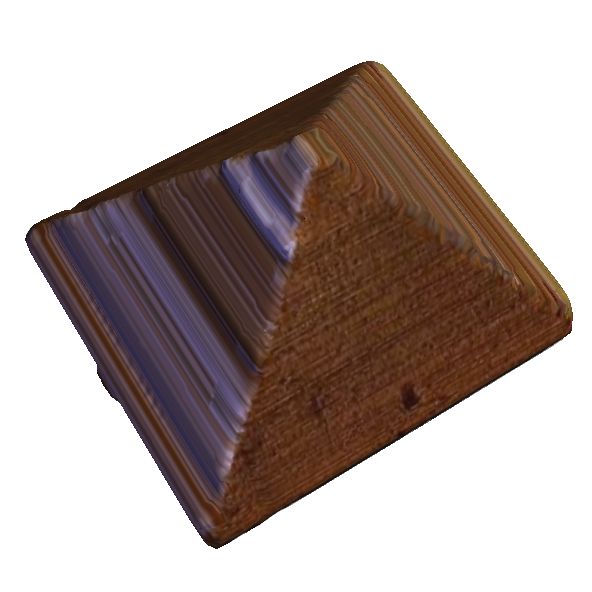 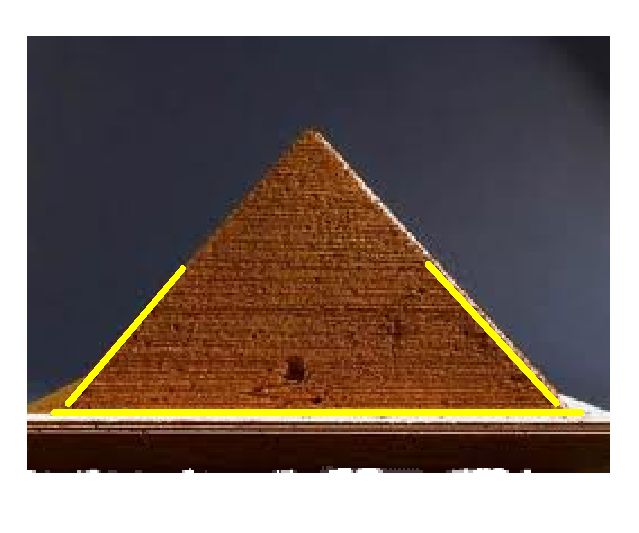 Local Smoothness
Results
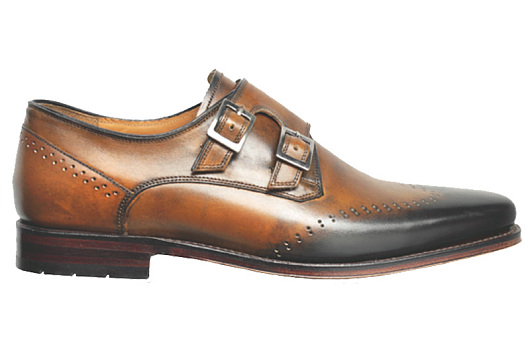 Input Image
Results
Reconstructions with New Constraints
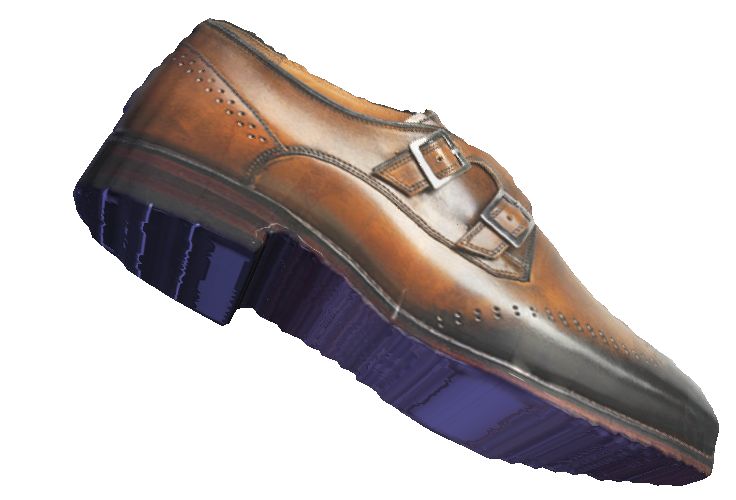 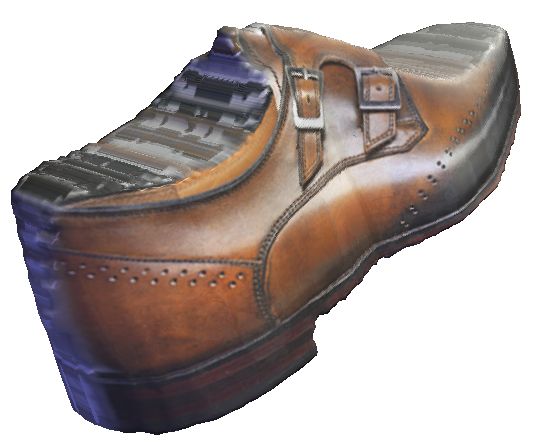 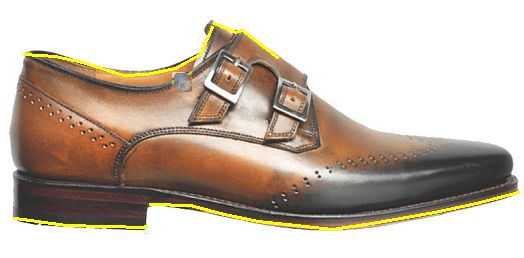 Local Smoothness (User Input)
Results
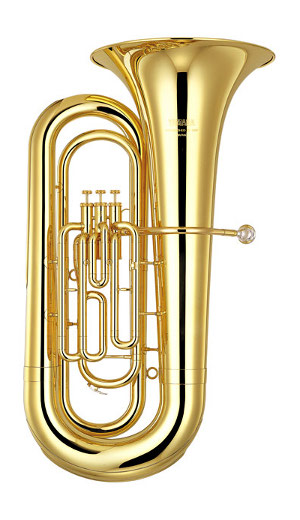 Input Image
Results
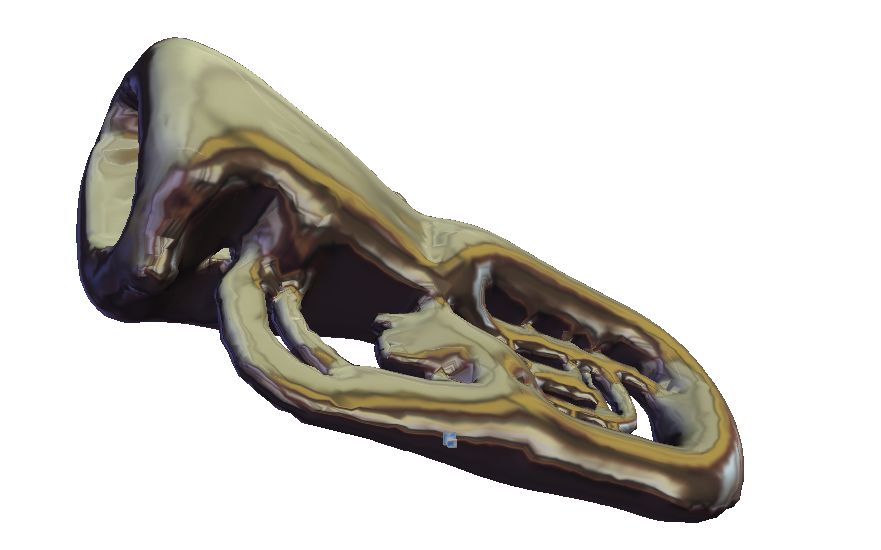 Reconstructions with New Constraints
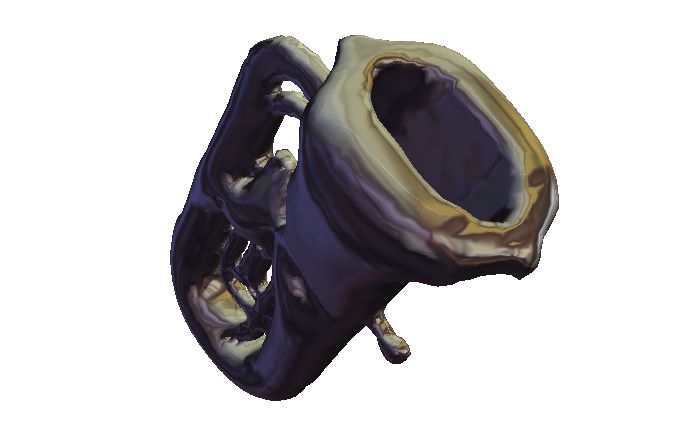 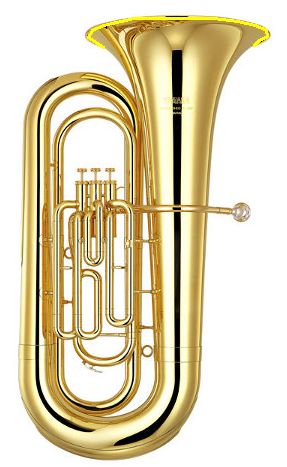 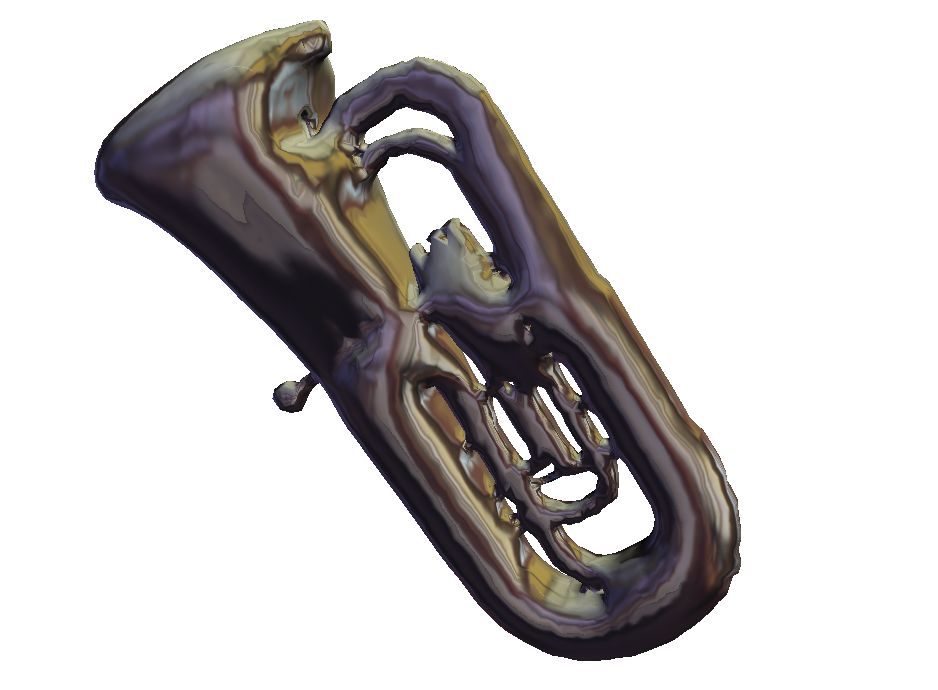 Local Smoothness 
(User Input)
Results
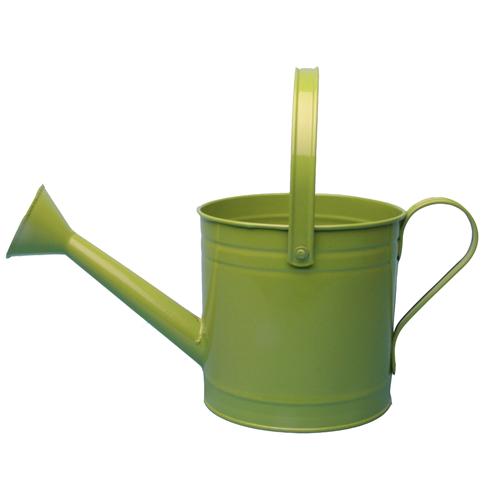 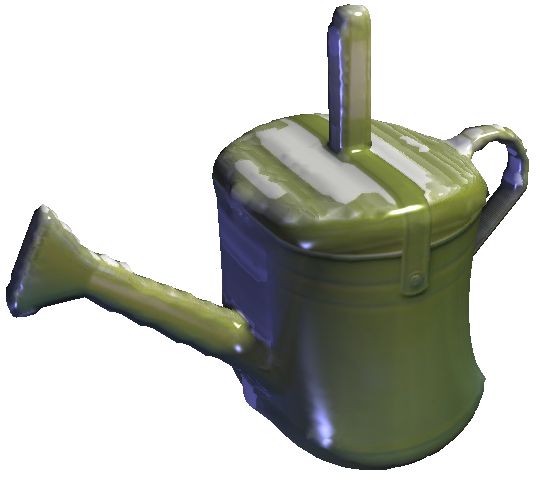 Reconstruction with 
Constant Volume
+
Local Smoothness
Input Image
Results
Reconstructions with New Constraints
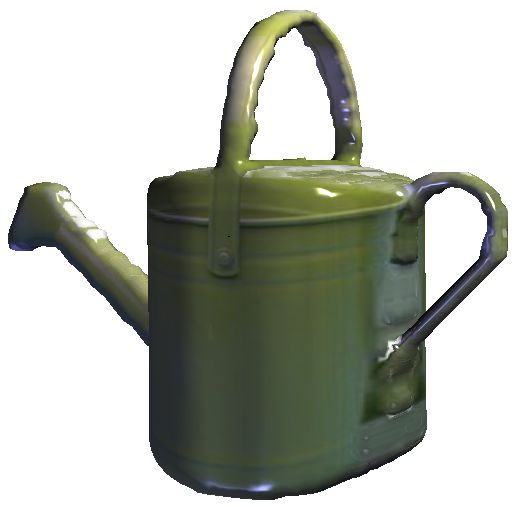 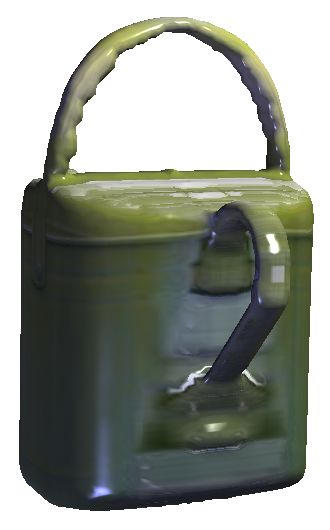 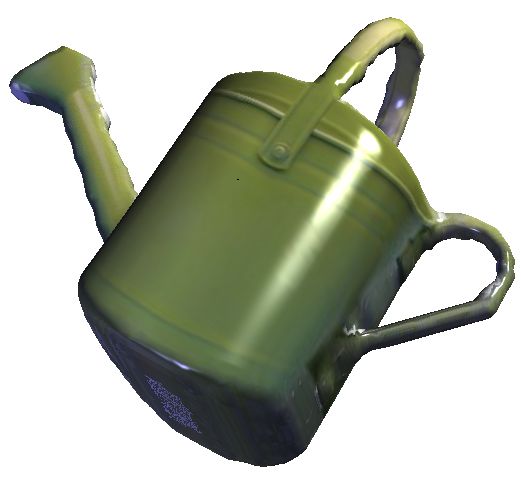